الدرس الرابع 
قراءة الوقت الى نصف ساعة
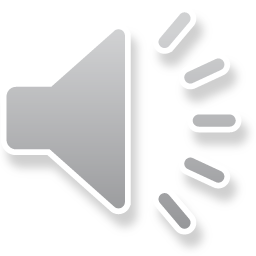 قراءة الوقت الى نصف ساعة
عزيزي التلميذ يتوقع منك في نهاية الدرس ان:

تقرأ الوقت بشكل صحيح

ان تقرأ الوقت حتى نصف ساعة
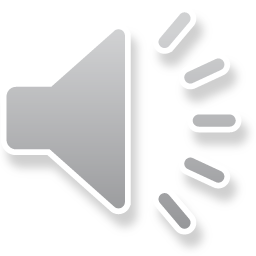 ١٢
١
٢
١٢
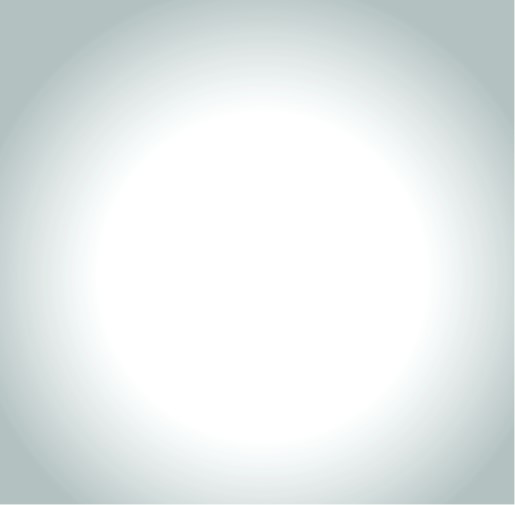 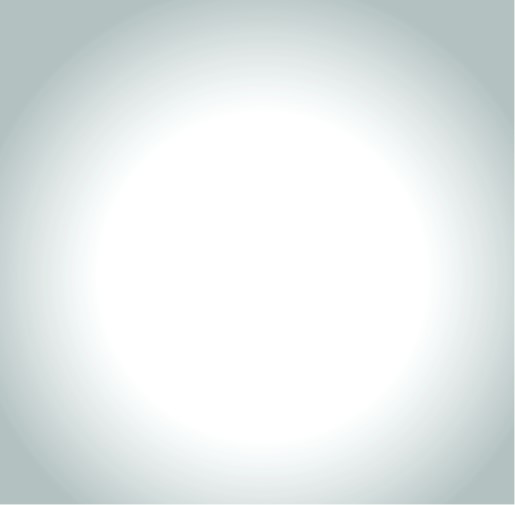 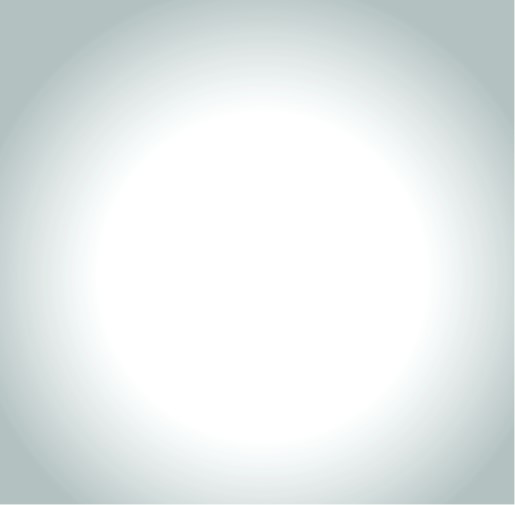 ١
١
١
١
١
١
١
١١
١
٠
٢
١٠
٢
١
٠
٢
٩
٩
٩
٣
٣
٣
قراءة الوقت الى نصف ساعة
٨
٨
٤
٨
٤
٤
٧
٧
٧
٥
٥
٥
٦
٦
٦
اقرأ الوقت على كل ساعة واكتبه:
2:35
8:40
10:10
..........           .........           ..........
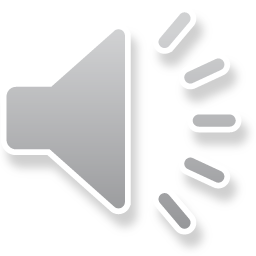 قراءة الوقت الى نصف ساعة
تصعد خديجة الى الحافلة الساعة 8:00
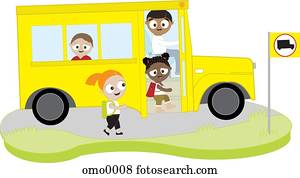 تصل الحافلة الى المدرسة الساعة 8:30
ما المدة التي تستغرقها خديجة للوصول الى المدرسة ؟
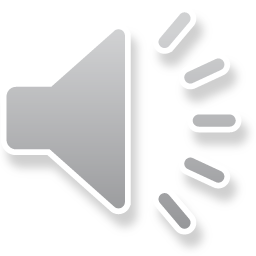 قراءة الوقت الى نصف ساعة
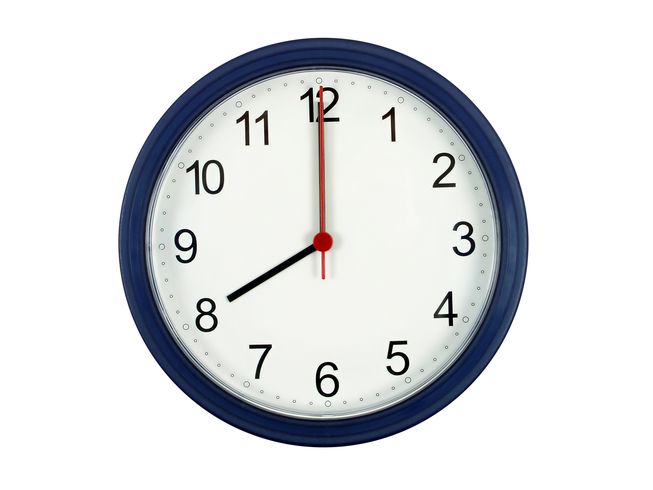 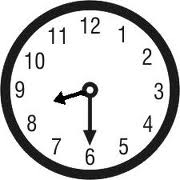 صعود خديجة الى الحافلة
وصول الحافلة الى المدرسة
بعد نصف ساعة يتحرك مؤشر الدقائق من 12 الى 6 
لفد تحرك عقرب الدقائق نصف المسافة على قرص الساعة 
الساعة 8:30
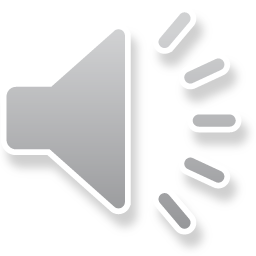 ٠٠
٥
قراءة الوقت الى نصف ساعة
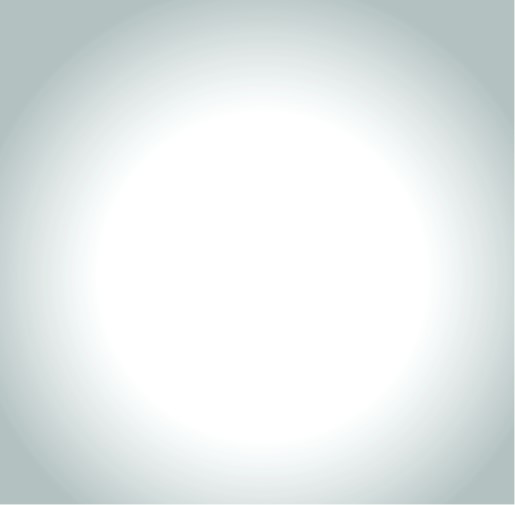 ١٠
١٢
١
١١
١٠
٢
٣
١٥
٨
٤
٦
٧
٥
٢٠
٢٥
٣٠
9
نصف ساعة تساوي 30 دقيقة
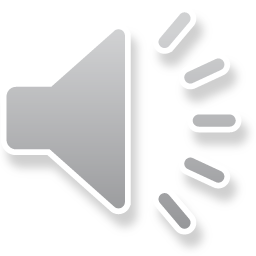 قراءة الوقت الى نصف ساعة
١٢
١٢
١٢
١٢
١
١
١١
١١
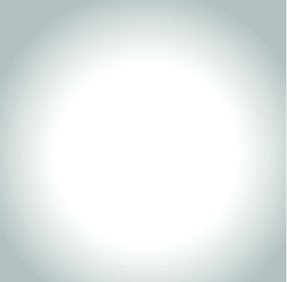 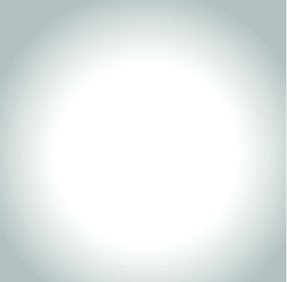 ١
١
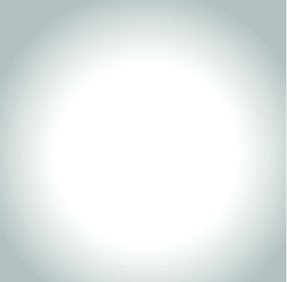 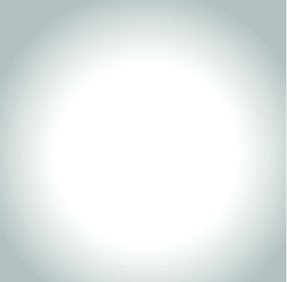 ١١
١١
٢
١٠
٢
١٠
١٠
٢
١٠
٢
٩
٩
٣
٣
٩
٩
٣
٣
٨
٨
٨
٤
٤
٨
٤
٤
٧
٧
٧
٧
٦
٦
٥
٥
٦
٦
٥
٥
اقرأ الوقت الذي تدل عليه كل ساعة باستخدام ساعة المنزل :
................
.................
................
.................
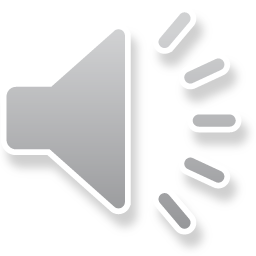 قراءة الوقت الى نصف ساعة
عزيزي الطالب:

                                ا                            ارجو حل التمرين الموجود في الملف المرفق مع الفيديو


                                                 عزيزي ولي امر الطالب :   

 ارجو متابعة التلميذ في حل التمرين                                                                                               
                                                        
أتمنى لكم النجاح والتوفيق                        والسلام عليكم ورحمة الله وبركاته                       
دمتم بخير
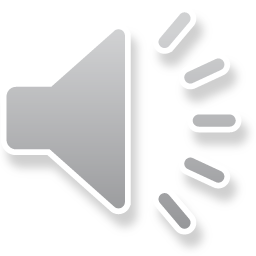